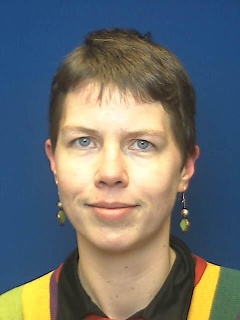 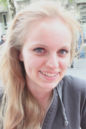 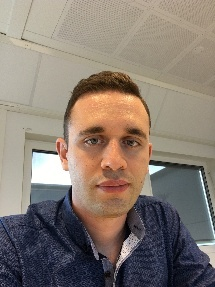 Instrument labs, ventilation and sample handling
Monika Hartl
Melissa Sharp, Katrin Michel, Athanasios Stathis
Scientific Activities Division
www.europeanspallationsource.se
18-09-25
WHAT do we (SULF) do for the instruments? WHO to ask?
+ rules/regulations/training 
+ provide user labs
+ user support

Katrin, Melissa,
Monika
-no support/responsibility 
for operations
+ support with safety 
req./paperwork
…and tollgates

Monika, Melissa
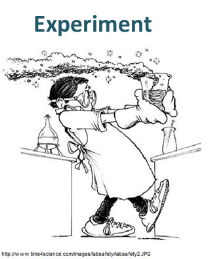 Katrin, Melissa,
Monika

+ user support in labs
+ rules/regulations/training
Monika, Athanasios
+ support with safety
+ info what is supplied
-no support/responsibility 
for operations
2
WHAT do we (SULF) do? WHO to ask?
+ rules/regulations/training 
+ provide user labs
+ user support

KM,MS,MH,AS
-no support/responsibility 
for operations
+ support with safety 
req./paperwork
…and tollgates

MH/MS
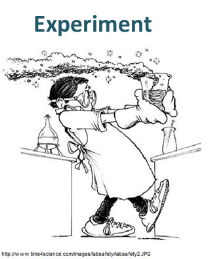 MS,MH


+ user support in labs
+ rules/regulations/training
AS/MH
+ support with safety
+ info what is supplied
-no support/responsibility 
for operations
3
ESS – Chemistry Laboratories:Experimental Hall and Laboratories
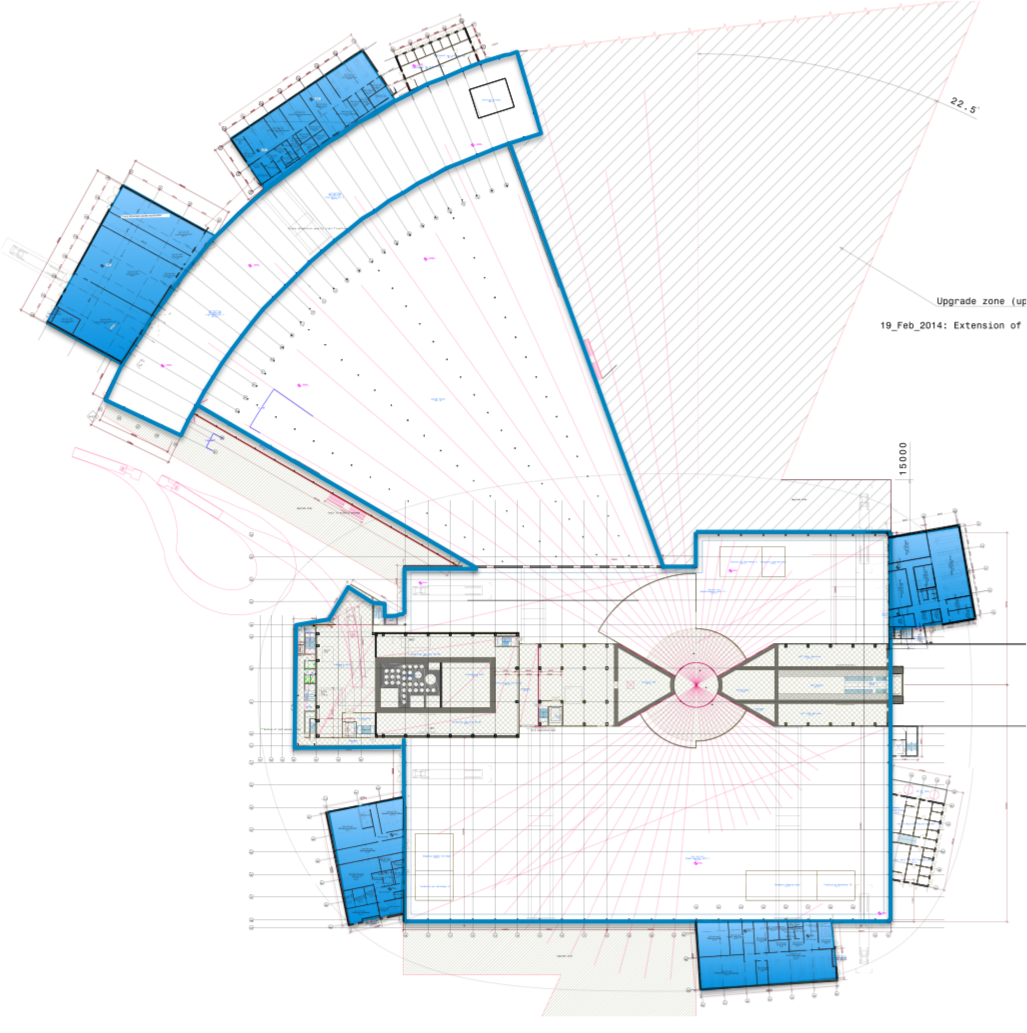 Experimental halls:
instruments
small work areas
workshops
Further details: please talk to us
during the IKON.
Laboratory space
Chem/bio labs
Rad mat. Lab
X-ray lab
Engineering lab
…..
4
Overview of sample labs level 100
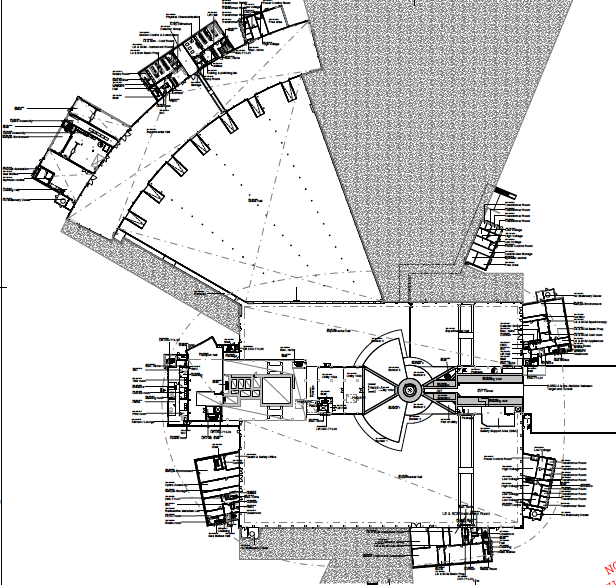 E04  (ready Q1 2020): 
LS&SCM basic prep: 94 m2 
Instr. room: 18 m2 
Cold room: 12 m2 
X-ray diff: 50 m2

 
Phys. char.: 99 m2 
Cutting & polishing: 31 m2 
Storage: 11 m2
Hall 3
D04 (ready Q3 2020): 
LS&SCM basic prep.: 150 m2 
LS&SCM Spec.: 27 m2 
LS&SCM Appl.: 19 m2 LS&SCM cold room: 16 m2
E03  (ready Q1 2020): 
SLIME (eng. lab): 212 m2
Hall 2
D07 (2023): 
LS&SCM basic prep: 154 m2 
LS&SCM cold room: 24 m2 
LS&SCM instr. room: 46 m2 
SAXS: 25 m2
Hall 1
D08 (RML ready Q3 2020): 
Radioactive materials lab (RML): 51 m2    Storage: 50 m2
5
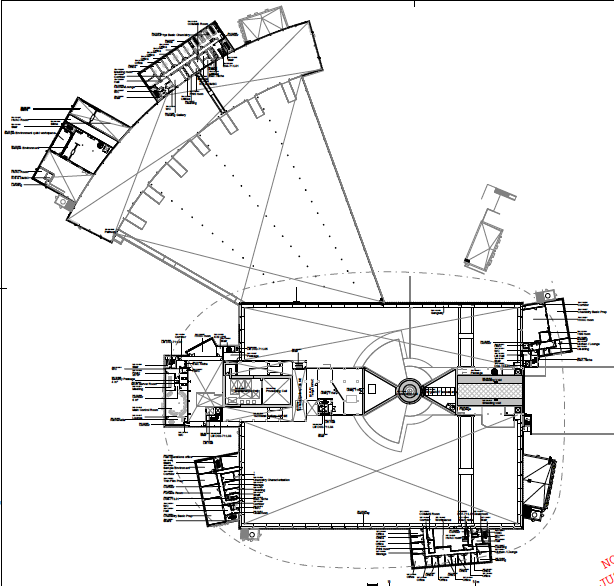 Overview of sample labs
Level 110
Hall 3
E04: 
Chem. basic prep: 105 m2 
Storage: 12 m2
D04: 
Chem. basic prep: 151 m2
Hall 2
D08 (ready Q3 2022): 
Furnace room: 49 m2 
Thin film prep: 49 m2 
Chem. basic prep: 99 m2
Chem. char.: 21 m2
Storage: 24 m2
Hall 1
6
ESS – Chemistry Laboratories:
What we provide
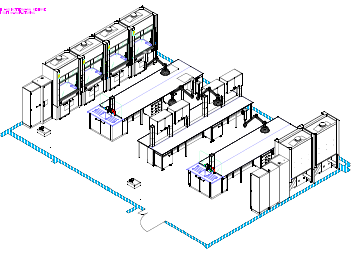 8 large general user preparation labs covering chemistry, soft matter and life science situated in D04, D07, D08, E03, E04 support buildings
15 specialized labs for sample characterization, furnace room, thin film, X-rays, cold rooms, etc. 
E-labs to commence furnishing in early 2020, on schedule, RML still on track for BOT 
General user labs on schedule to be completed in time for nearby instruments starting hot commissioning 
earliest labs ready for use in mid- 2020 (E04)
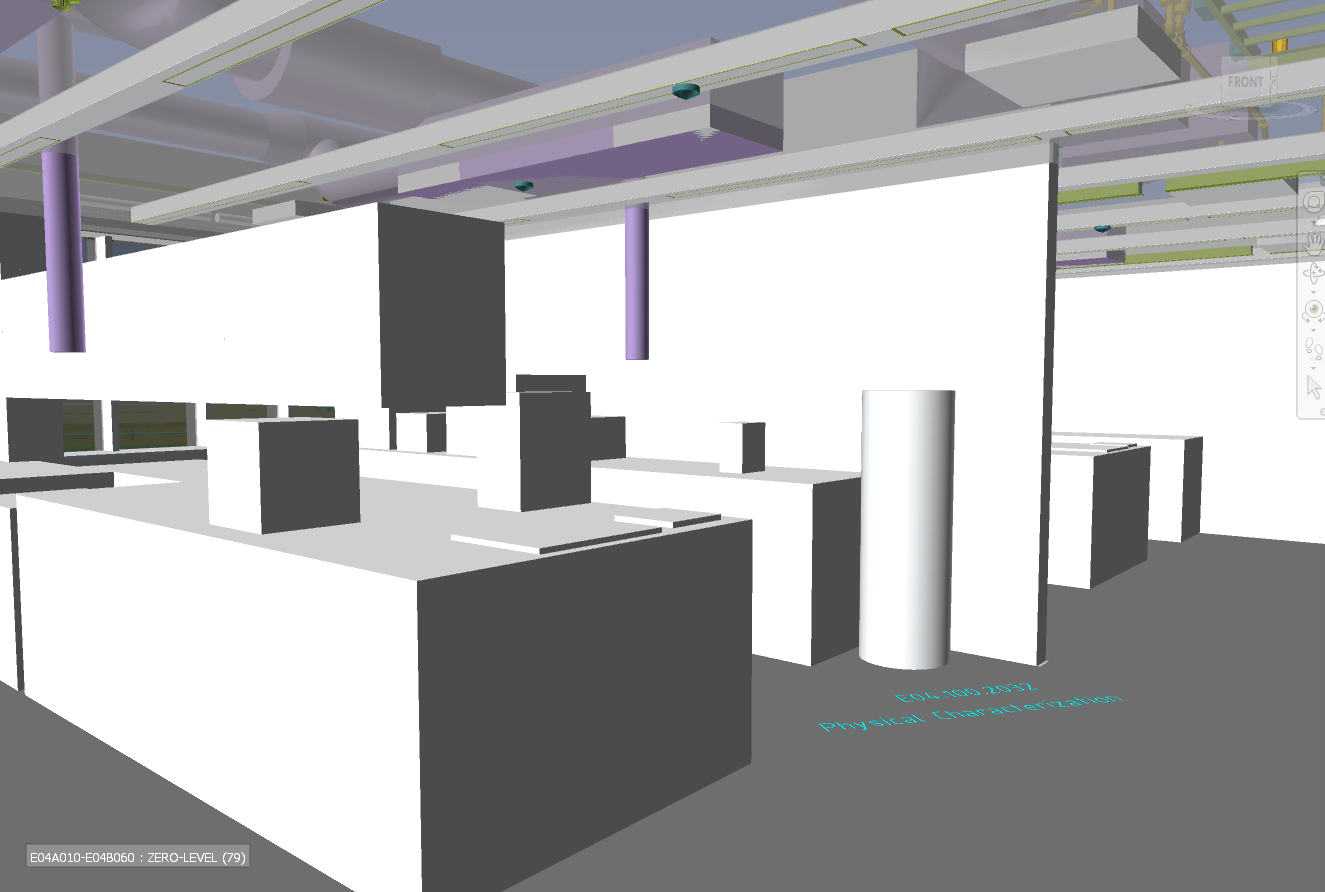 9/25/2018
7
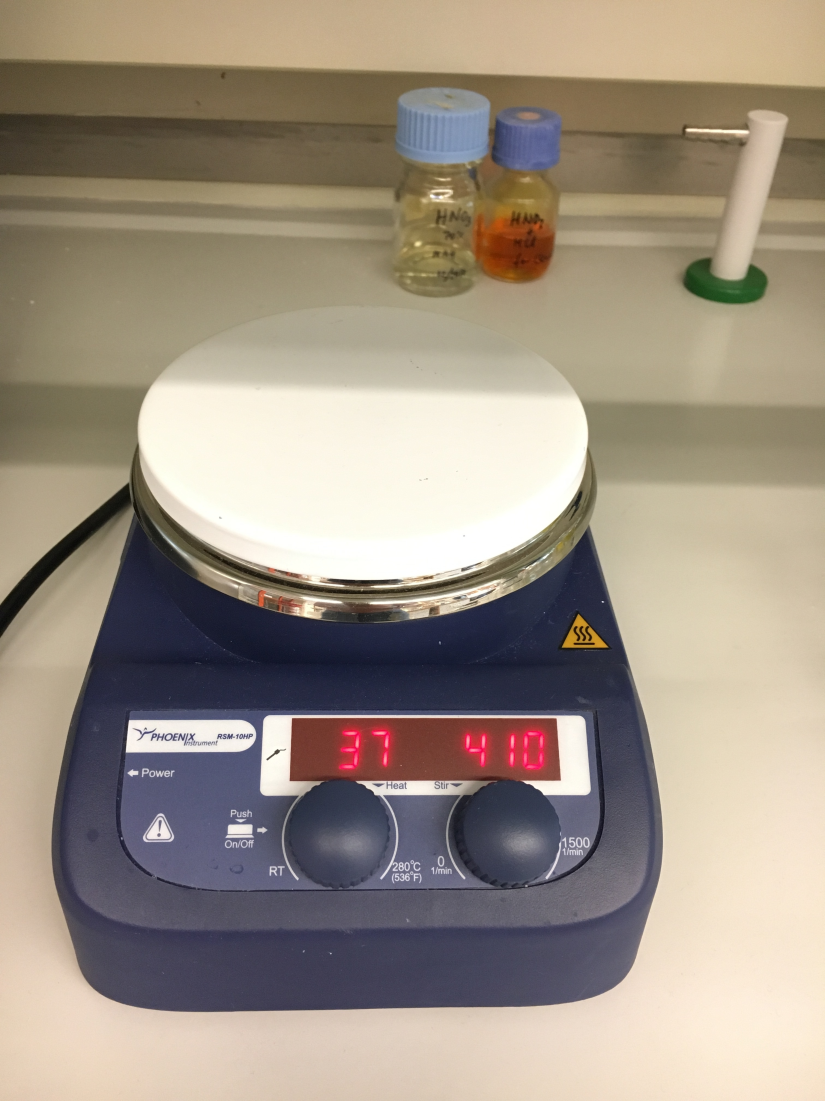 ESS – Chemistry Laboratories:
We are starting to get ready…
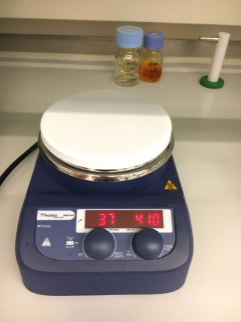 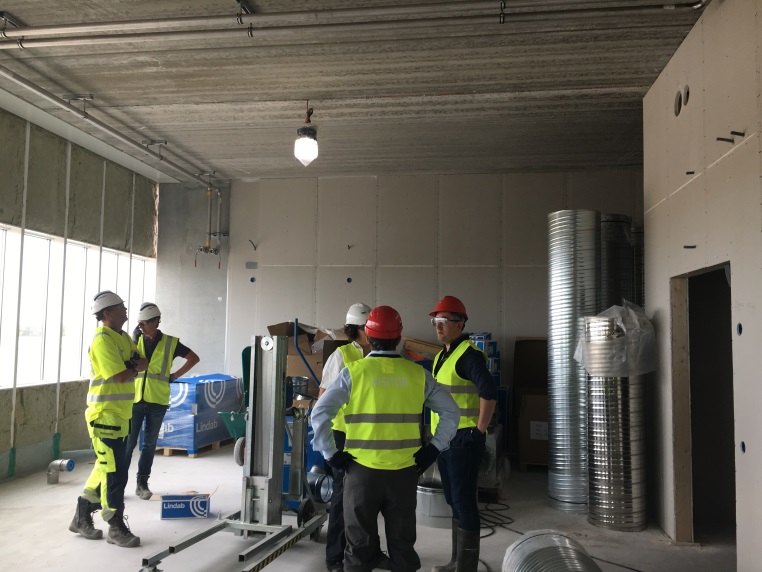 Procurement of equipment/chemicals
Preparing equipment, manuals and safety paperwork to be ready when we move in  in mid-2020 (E04) 
Start participating in grants connected to labs and neutron scattering to obtain equipment useful for the user laboratories and to start building user community for ESS
However – focus is on construction and setup of labs
8
WHAT do we (SULF) do? WHO to ask?
+ rules/regulations/training 
+ provide user labs
+ user support

KM,MS,MH,AS
-no support/responsibility 
for operations
+ support with safety 
req./paperwork
…and tollgates

MH/MS
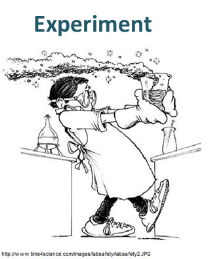 MS,MH


+ user support in labs
+ rules/regulations/training
AS/MH
+ support with safety
+ info what is supplied
-no support/responsibility 
for operations
9
Instrument Specific Laboratories (IS labs):What is it?
= Area on each instrument used for handling samples
Design of area is responsibility of instrument team
rules/regulations are responsibility of ESS
Operation of IS labs is responsibility of instr. team (staffing/equipment/enforcement of safety)
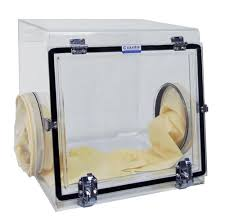 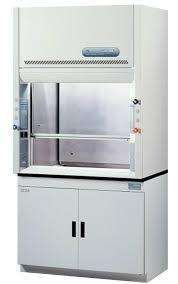 SULF will assist in assuring the design/proposed work aligns with the safety requirements (TOLLGATE documents…).  
Potential restrictions for IS labs:
Fire load (flammable solvents & gases)
Health hazards (toxicity, nanoparticles, …)
Radioactivity (maximum inventory/ shielded cabinets/…)
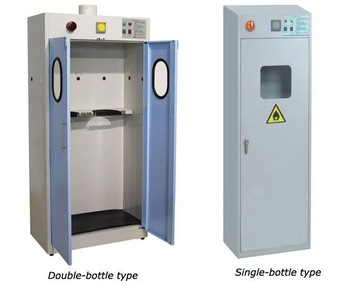 9/25/2018
10
Instrument Specific Laboratories (IS labs):sample handling
Whether or not sample can be handled on the instrument will depend on experiment safety review AND provision on instrument (Sample management procedures: ESS-0024107, ESS-0024109, ESS-0024112)




REMEMBER:  the nearest user lab is not far from you and there we take the responsibility and make provisions for hazardous samples and user support!
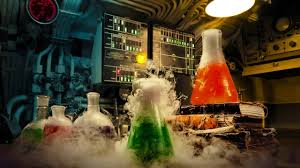 9/25/2018
11
WHAT do we (SULF) do? WHO to ask?
+ rules/regulations/training 
+ provide user labs
+ user support

KM/MH/MS/AS
-no support/responsibility 
for operations
+ support with safety 
req./paperwork
…and tollgates

MH/MS
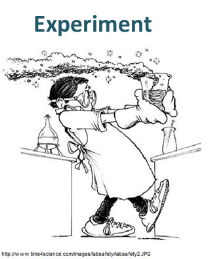 MS,MH


+ user support in labs
+ rules/regulations/training
AS/MH
+ support with safety
+ info what is supplied
-no support/responsibility 
for operations
12
Containment vs conventional exhaust
Containment exhaust: goes to the main stack of ESS, can be used on sample area even if materials are radioactive
typical use: pump exhaust in experimental cave to provide containment for radioactive material or for gas flow experiments
Conventional ventilation: goes to a regular exhaust (NO radioactive fumes are allowed!)
typical use: fume hood in instrument area for preparing samples or exhaust for flammable solvent/gas cylinder cabinet
9/25/2018
13
Containment exhaust
Containment exhaust => inner diameter 250 mm
usable for:
vacuum pump exhaust from sample area
slow gas flow over sample
Needed from the instrument teams: 
run pipe to the experimental cave area of instrument, 
install HEPA filter to catch particles, 
Keep line closed when not in use
Provided by ESS:  ESS-0040840 (will be updated)
Specifications for HEPA filters
Specify restrictions for use (e.g. no large amount of undiluted corrosives….)
9/25/2018
14
Conventional exhaust
Conventional exhaust => inner diameter 315 mm
usable for:
Fume hoods/overhead extraction for IS labs
Cabinets with flammable/toxic liquids/gases
Sample storage cabinets

Needed from the instrument teams:
run pipe to the IS lab area
add damper/filter for fume hoods/overhead extraction 
Cover end flange if not in use
Provided by ESS:  ESS-0040840 (needs update)
Specification for damper/filter to the extent of our knowledge:
(= we can specify one model and facilitate contact to builder to see if other models might work)
9/25/2018
15
Instrument Overview – S/E/N/W halls
E03/E04: Dec 2019
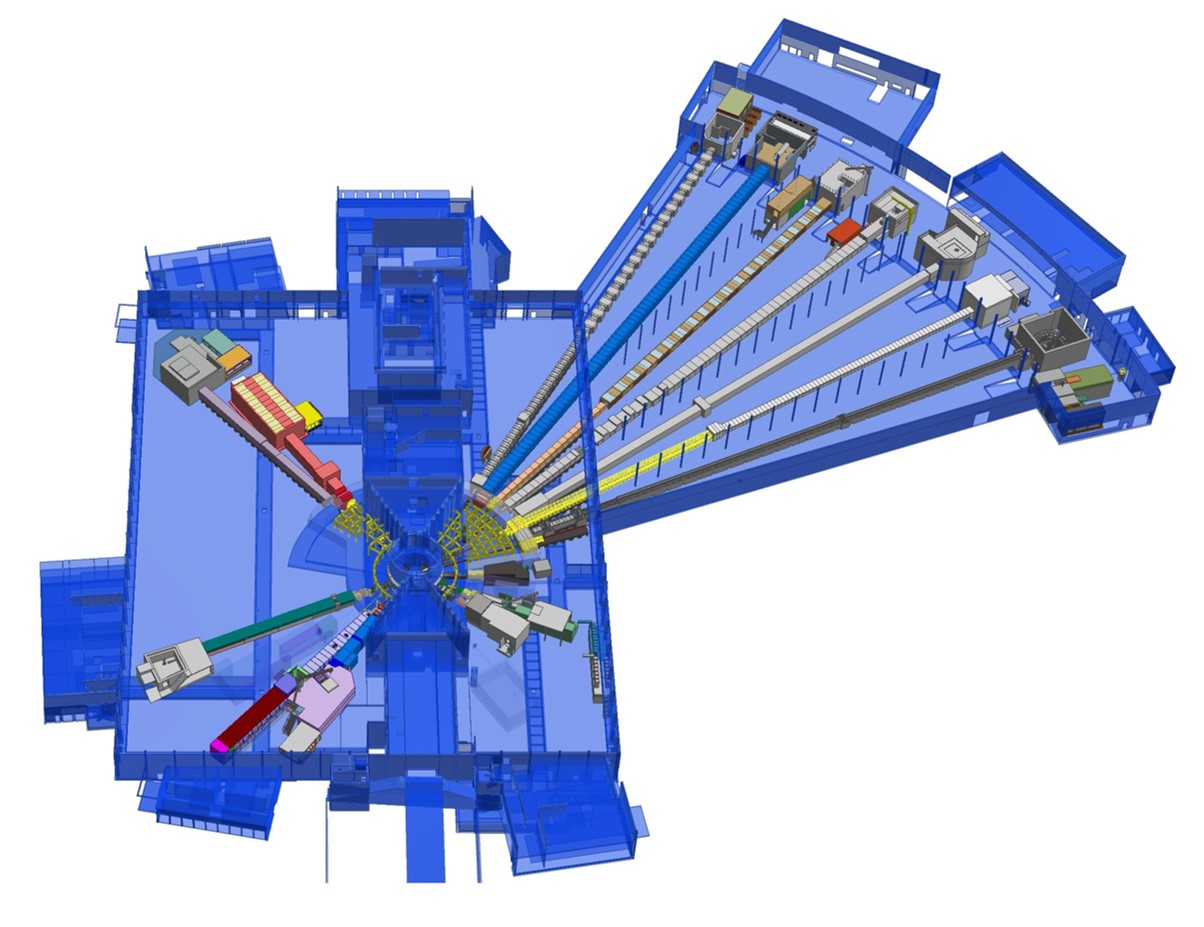 D08: RML Q3,2020
Rest: 2021
NMX
BEER
C-SPEC
BIFROST
MIRACLES
MAGIC
T-REX
ODIN
HEIMDAL
DREAM
D07:
During pre-ops
LoKI
FREIA
VESPA
ESTIA
SKADI
D04:
16
D01 Building - Chemical & Containment Ventilation
Level 090 – galleries:
9  fume hood connections
D = 315 mm, t = 0.55mm

Level 100 – exp. hall:
9 containment connections 
D = 250 mm, t = 0.5mm
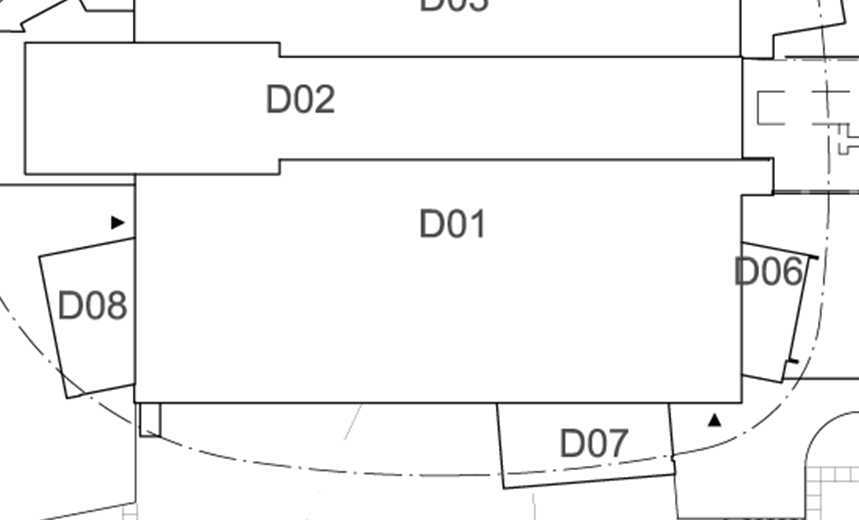 t, Thickness (mm)
D, Inner Diameter (mm)
Material: Galvanized Sheet Steel Metal
17
D03 Building - Chemical & Containment Ventilation
Level 090 – galleries:
4  fume hood connections
D = 315 mm, t = 0.55mm

Level 110 – exp. hall:
containment pipe on wall (connections ??)
D = 250 mm, t = 0.5mm
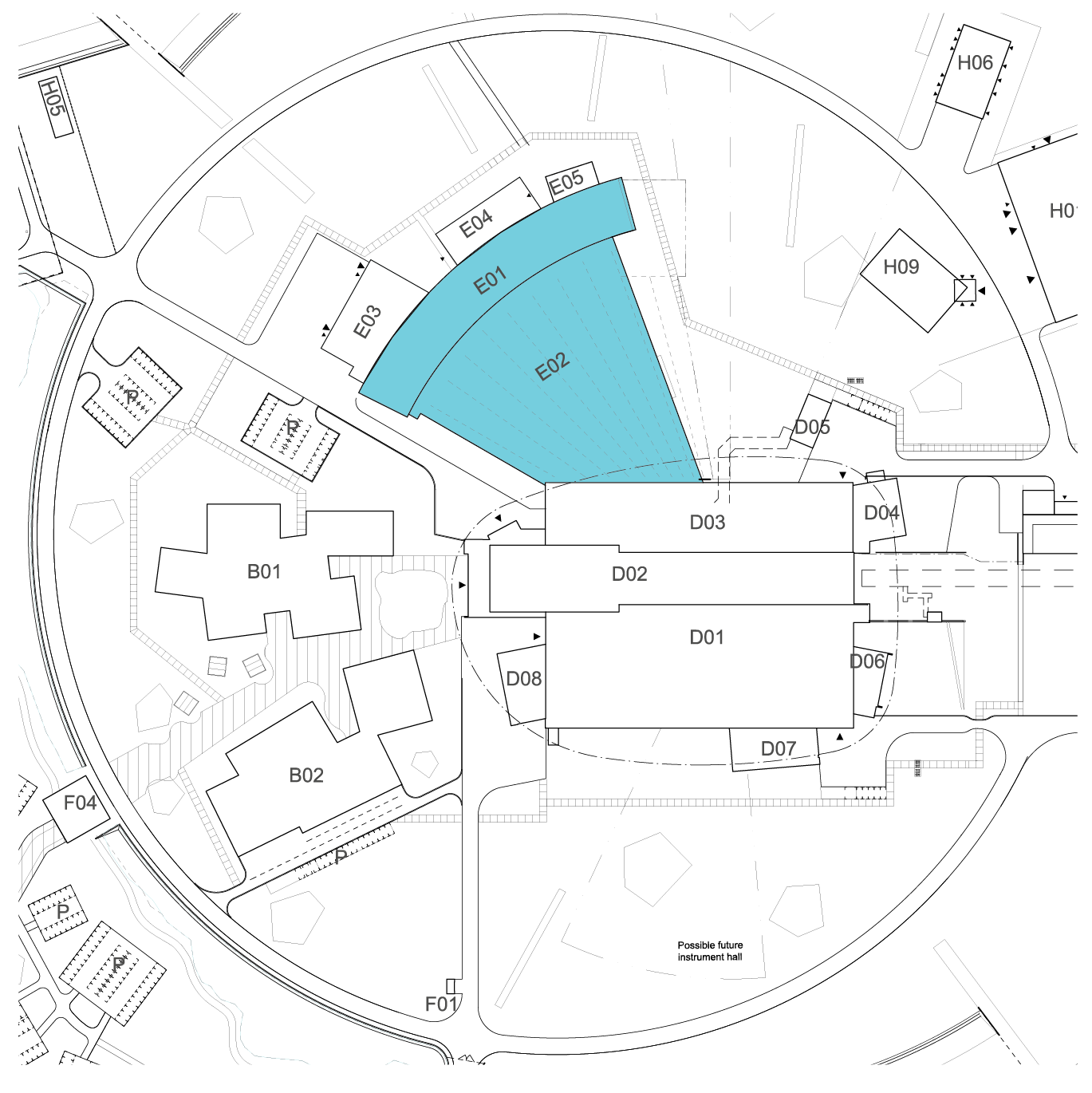 Material: Galvanized Sheet Steel Metal
t, Thickness (mm)
D, Inner Diameter (mm)
18
E01 Building - Chemical & Containment Ventilation
Level 105 – wall:
8  fume hood connections
D = 315 mm, t = 0.55mm

Level 105 – wall:
8 containment connections 
D = 250 mm, t = 0.5mm
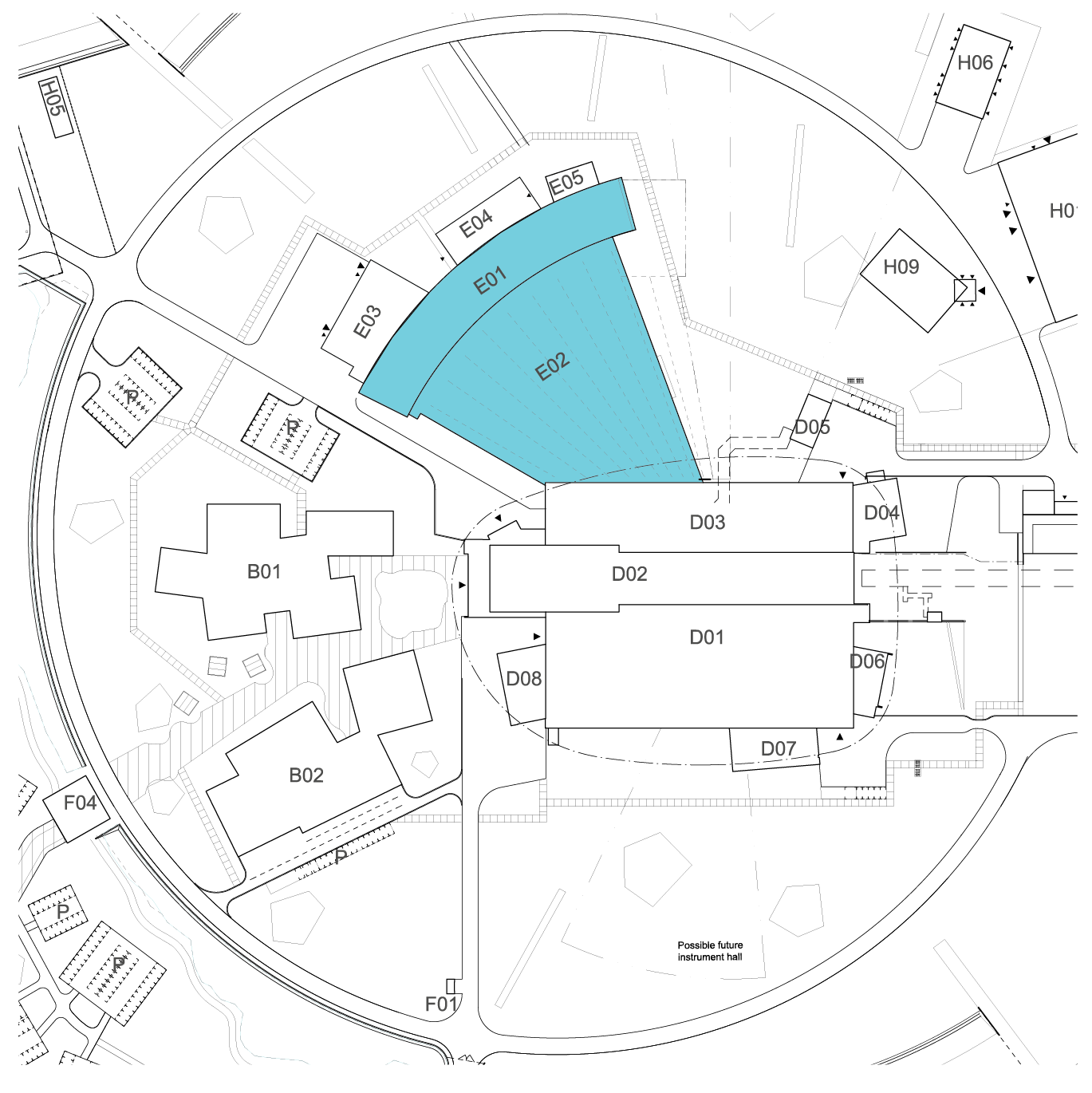 Material: Galvanized Sheet Steel Metal
t, Thickness (mm)
D, Inner Diameter (mm)
19
Utilities – D01 Building
Level 090 – galleries16 Connections
De-Ionized Water 
Instrument Air 
Nitrogen
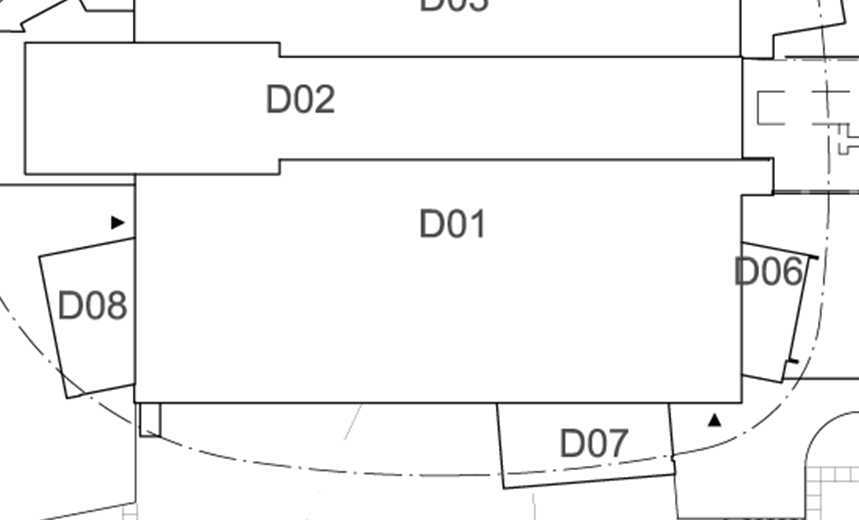 Material: Stainless Steel
Steel Name: X2 CrNiMo17-13-3
Steel Nr: 1.4432
2.0 (mm), Thickness
33.7 (mm), Outer Diameter
20
Utilities – D03 Building
Level 090 – galleries:
9 Connections
De-Ionized Water                 
Instrument Air                            
Nitrogen
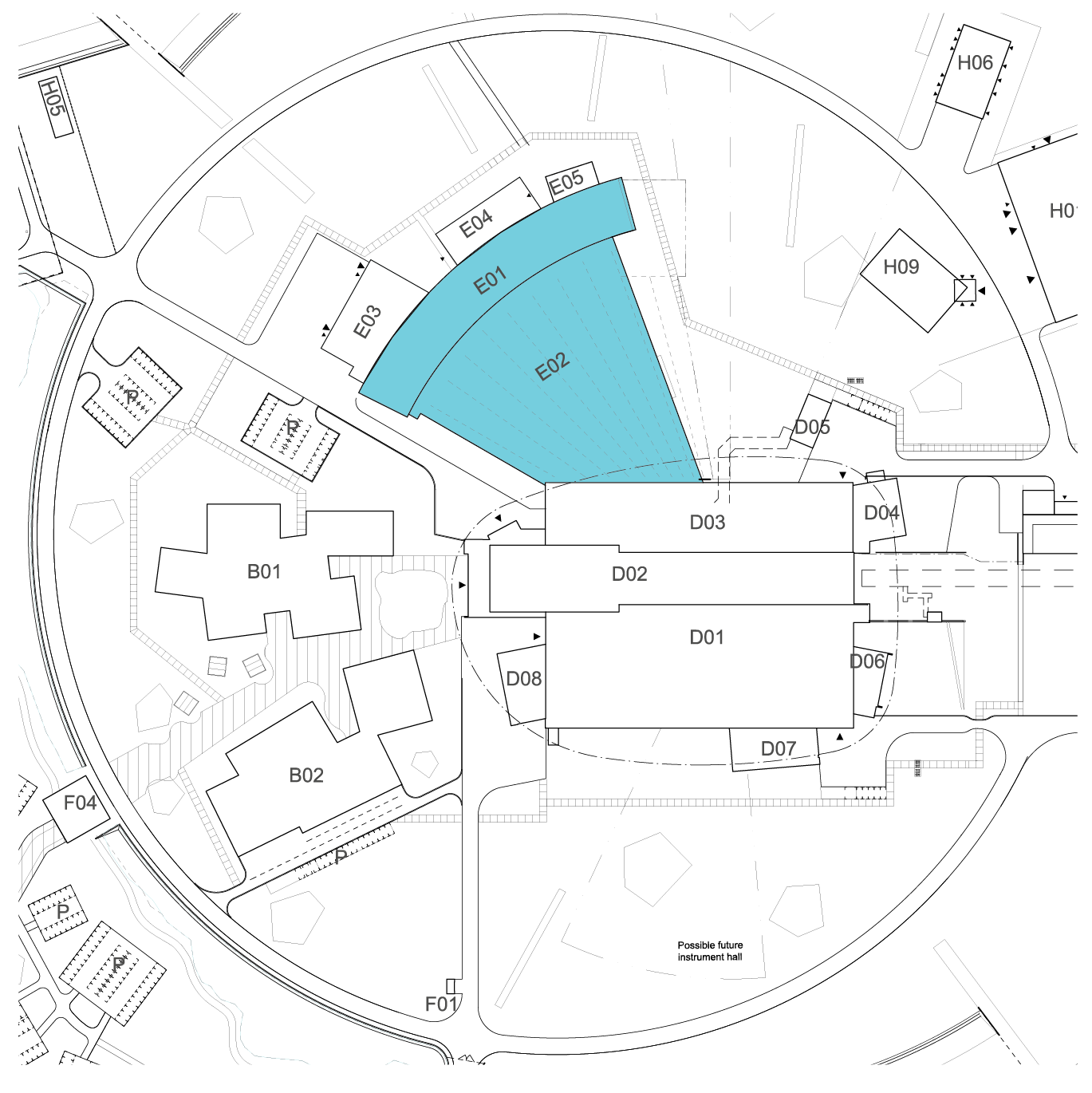 Material: Stainless Steel
Steel Name: X2 CrNiMo17-13-3
Steel Nr: 1.4432
2.0 (mm), Thickness
33.7 (mm), Outer Diameter
21
Utilities – E01 Building
Level 110 – hanging:
10 Connections
Cooling Water            
De-Ionized Water 
Instrument Air Nitrogen
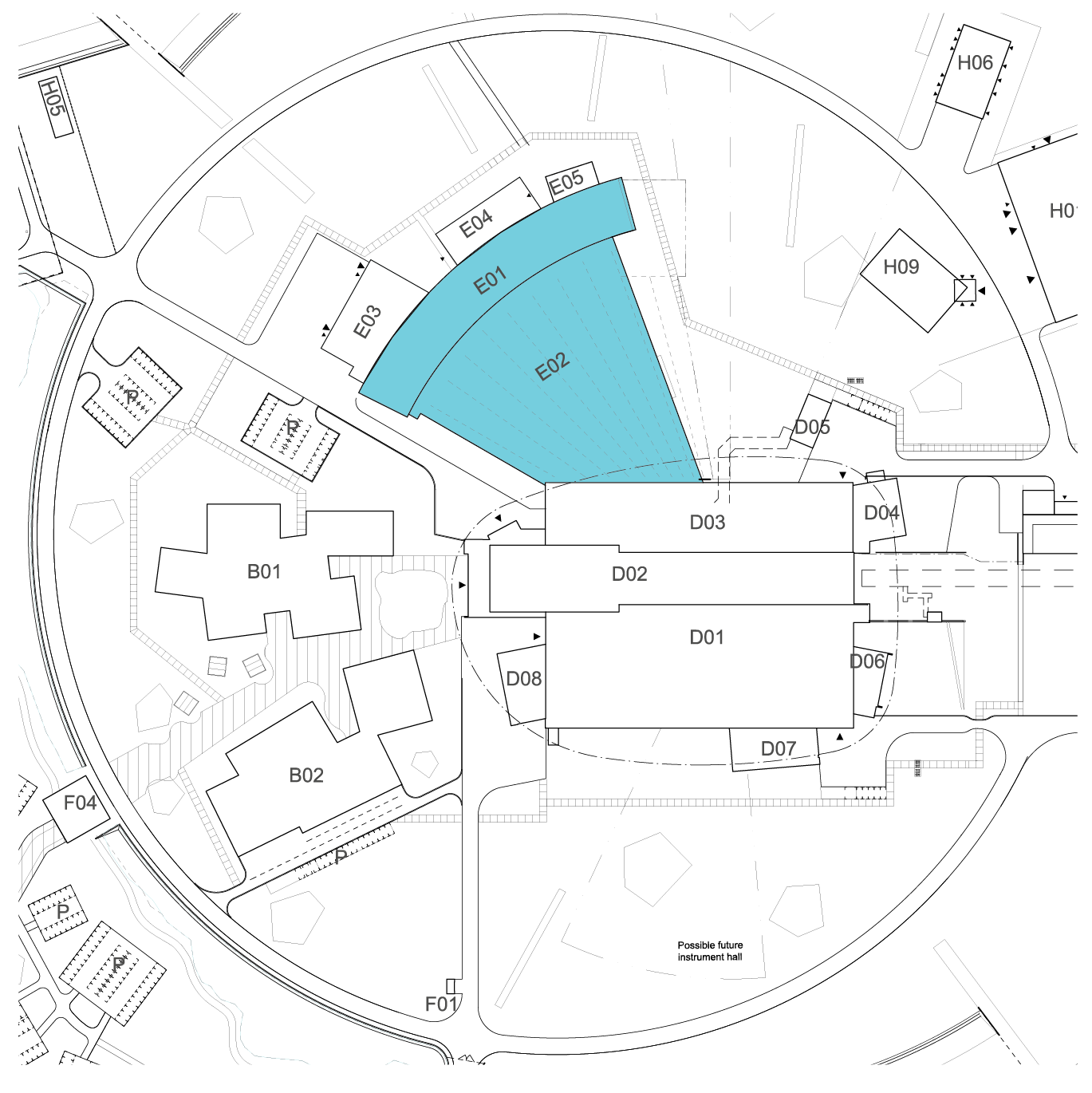 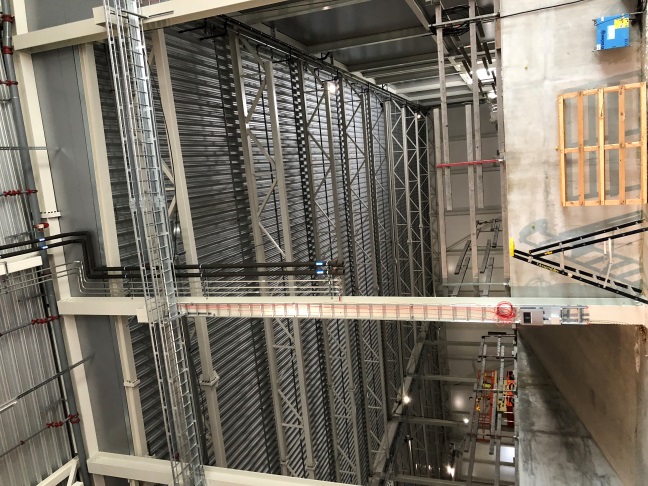 Material: Stainless Steel
Steel Name: X2 CrNiMo17-13-3
Steel Nr: 1.4432
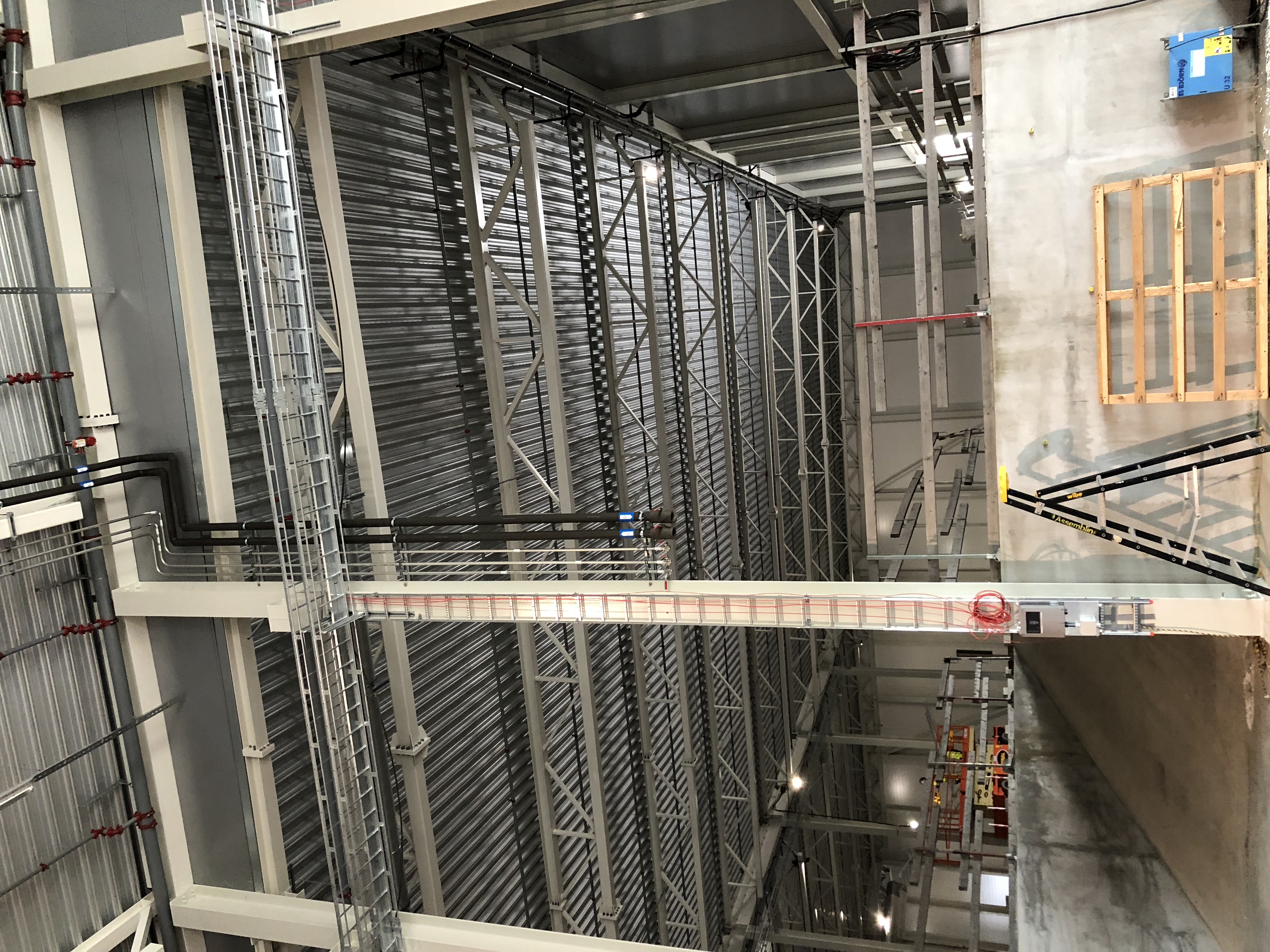 2.0 (mm), Thickness
33.7 (mm), Outer Diameter
22
WHAT do we (SULF) do? WHO to ask?
+ rules/regulations/training 
+ provide user labs
+ user support

KM/MH/MS/AS
-no support/responsibility 
for operations
+ support with safety 
req./paperwork
…and tollgates

MH/MS
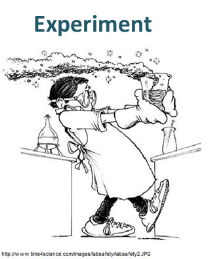 MH/MS


+ user support in labs
+ rules/regulations/training
AS/MH
+ support with safety
+ info what is supplied
-no support/responsibility 
for operations
23
Sample Handling at ESS
Stay Safe
Develop rules, determine controls
Do Science
Experiment
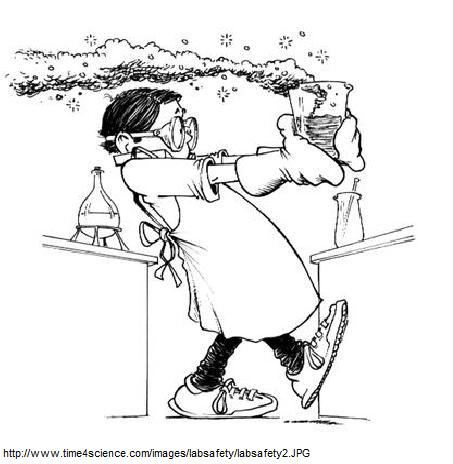 Experiment Proposal
Sample “Retirement”
24
Sample Management Process
Exp. Safety Docu: ESD
Users submit scientific proposals incl. Experimental Safety Form (ESF)
Once the scientific proposal has been accepted, the sample management process begins:








After the experiment is finished and the samples have been retired, the Experimental Safety Report (ESR) will be the output that will be archived at ESS
25
1. Safety Review Procedure
Responsible: ES&H
The ESF submitted by user is pre-screened by the Safety Review Committee (SRC) members




Experiments considered medium or high hazard will be discussed in the SRC meeting. 
Hazards and controls will be listed in the Experimental Safety Document (ESD) that will be signed by the SRC members.
SRC: ES&H + subject matter experts (IH and scientists)
26
2. Sample Handling Procedure
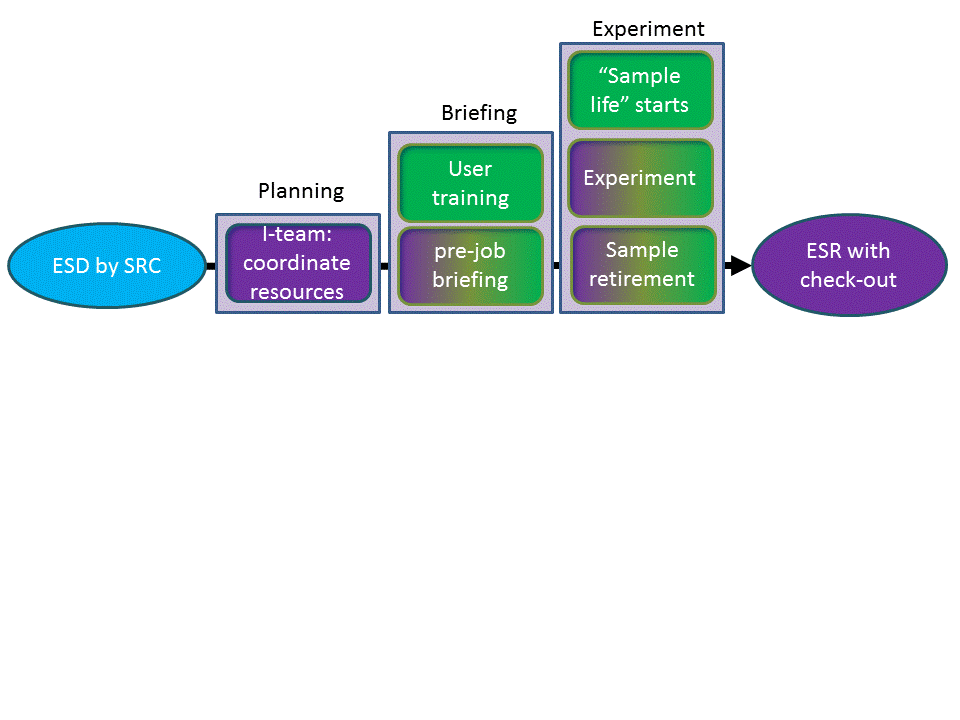 27
Sample Management Process
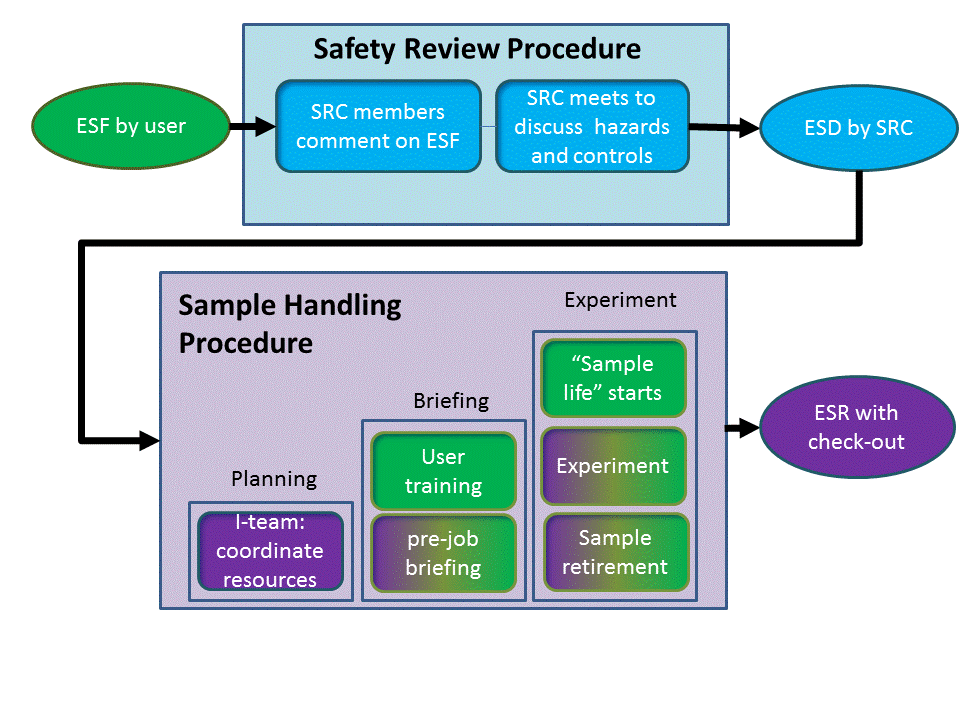 Experiment Safety
Document
Experiment Safety
Form
Experiment Safety
Report contains ESF, ESD,
Sample survey and disposal
28
WHAT do we (SULF) do?
-no support or responsibility 
for operations
- no maintenance support if not agreed otherwise
+ support with safety 
req./paperwork
+ rules/regulations (training)
+ provide user labs
+ user support in labs
+ support with safety
+ info what is supplied
-no support/responsibility 
for operations
+ user/instrument team support in labs
+ rules/regulations
+ support for experiments if high hazard
29
Conclusions:
Sample Handling at ESS including safety
Sample management procedure (this should be referenced during your TGs) – no need to do a hazard analysis on sample handling
Instrument Laboratories
-available: chemical ventilation, containment ventilation
-not available: sinks and drains -> need to use closed-cycle cooling and collect liquids
-if you have special needs, we will support you, e.g. either in the lab or in developing an IS (e.g. nanopowder box for diffractometer, sample loading station for SANS/reflectometry)
Generic instrument hazard analysis: sample environment and samples not part of generic instrument hazard analysis EXCEPT if constantly on instrument (e.g. robot arms NMX, CCR for VESPA)- see https://confluence.esss.lu.se/display/SD/Instrument+Hazard+Analysis
Documentation – chem vent/containment vent: ESS-0040840
30
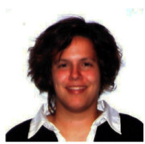 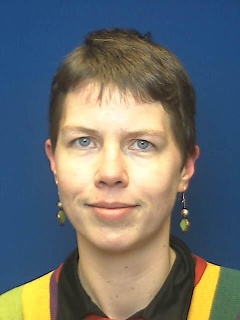 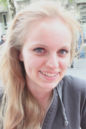 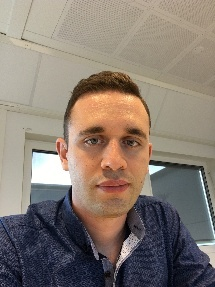 Lab support
We realize instrument specific labs can be very useful and will support you in providing them !

 We are also convinced that more hazardous handling of chemicals can be much better done in the fully equipped user laboratories.

Questions to: 
Monika.Hartl@esss.se &  Melissa.Sharp@esss.se
31